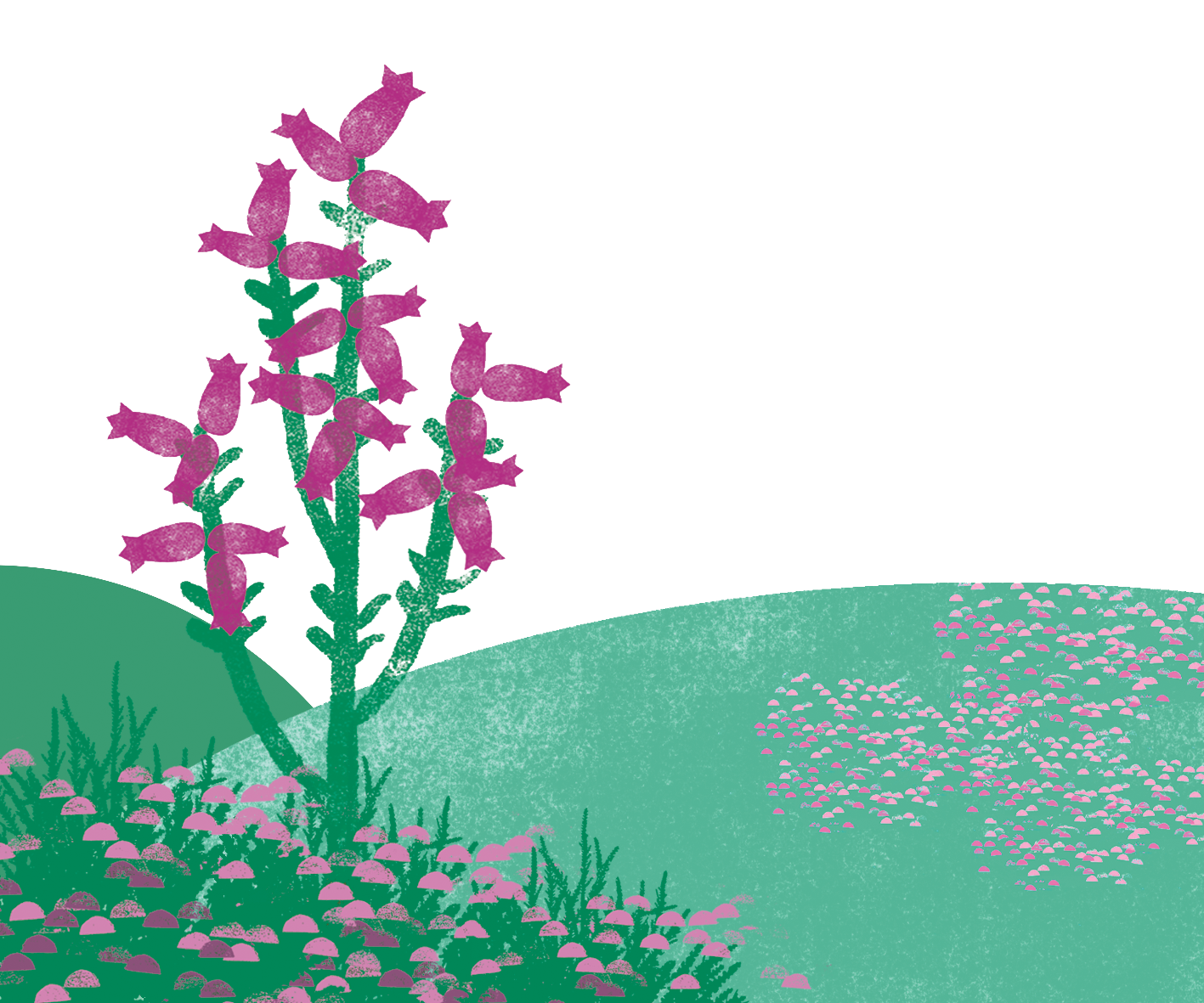 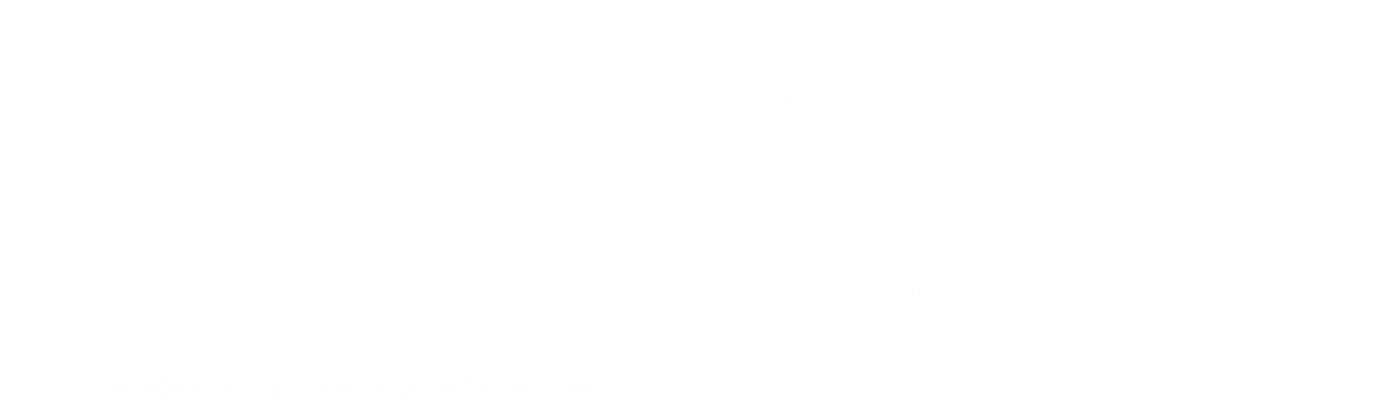 Getting all children to read well, quickly.
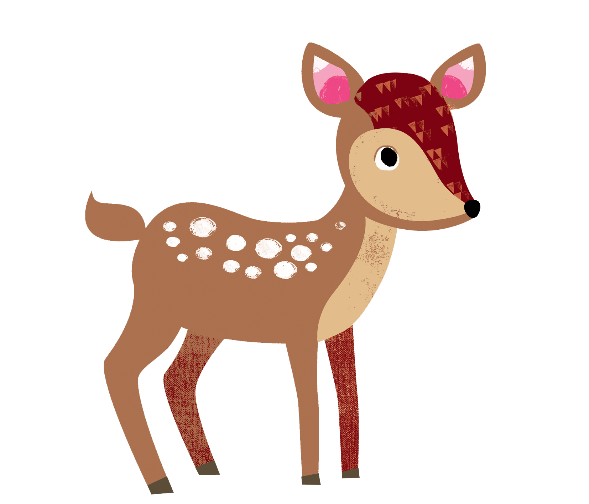 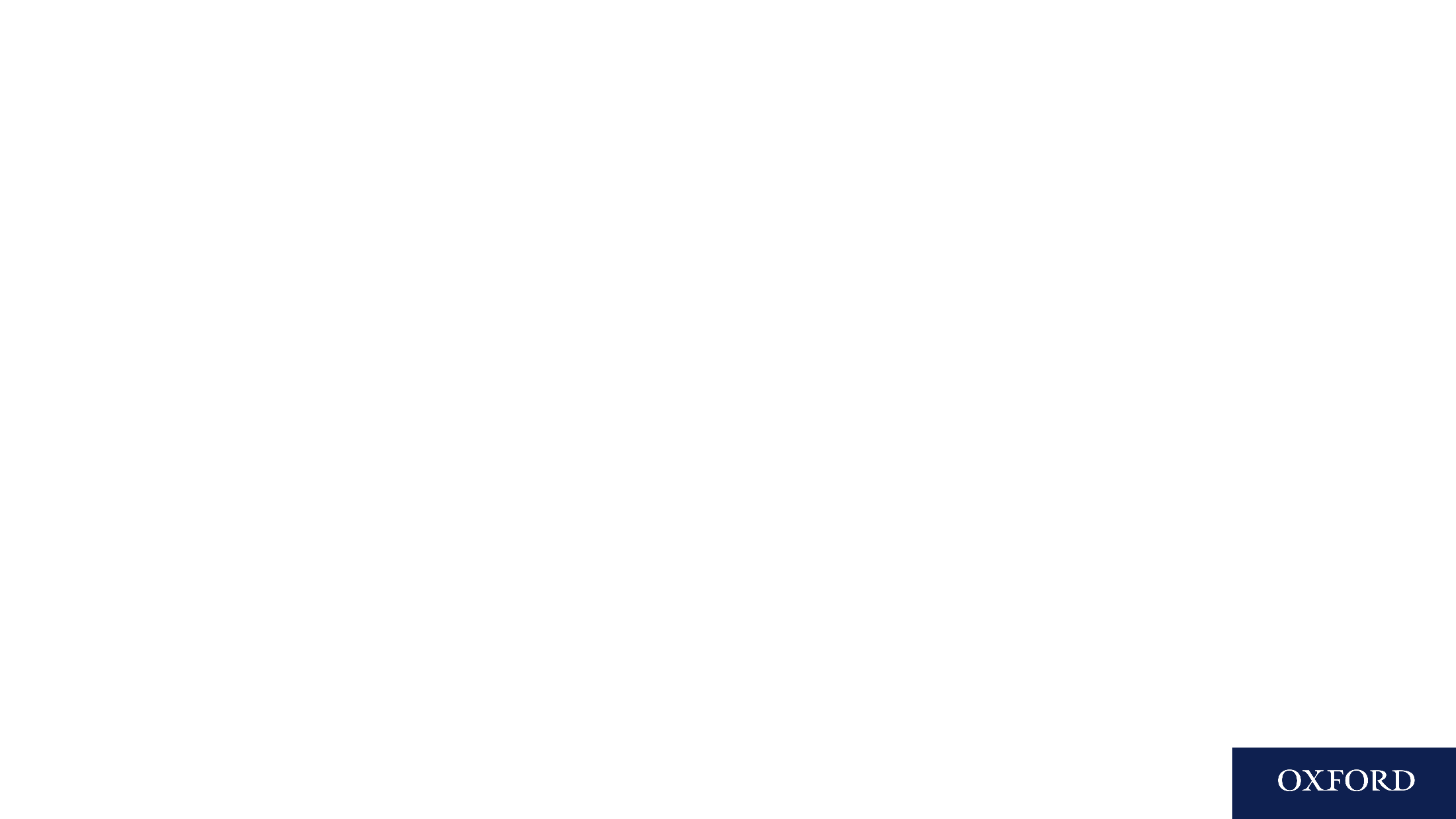 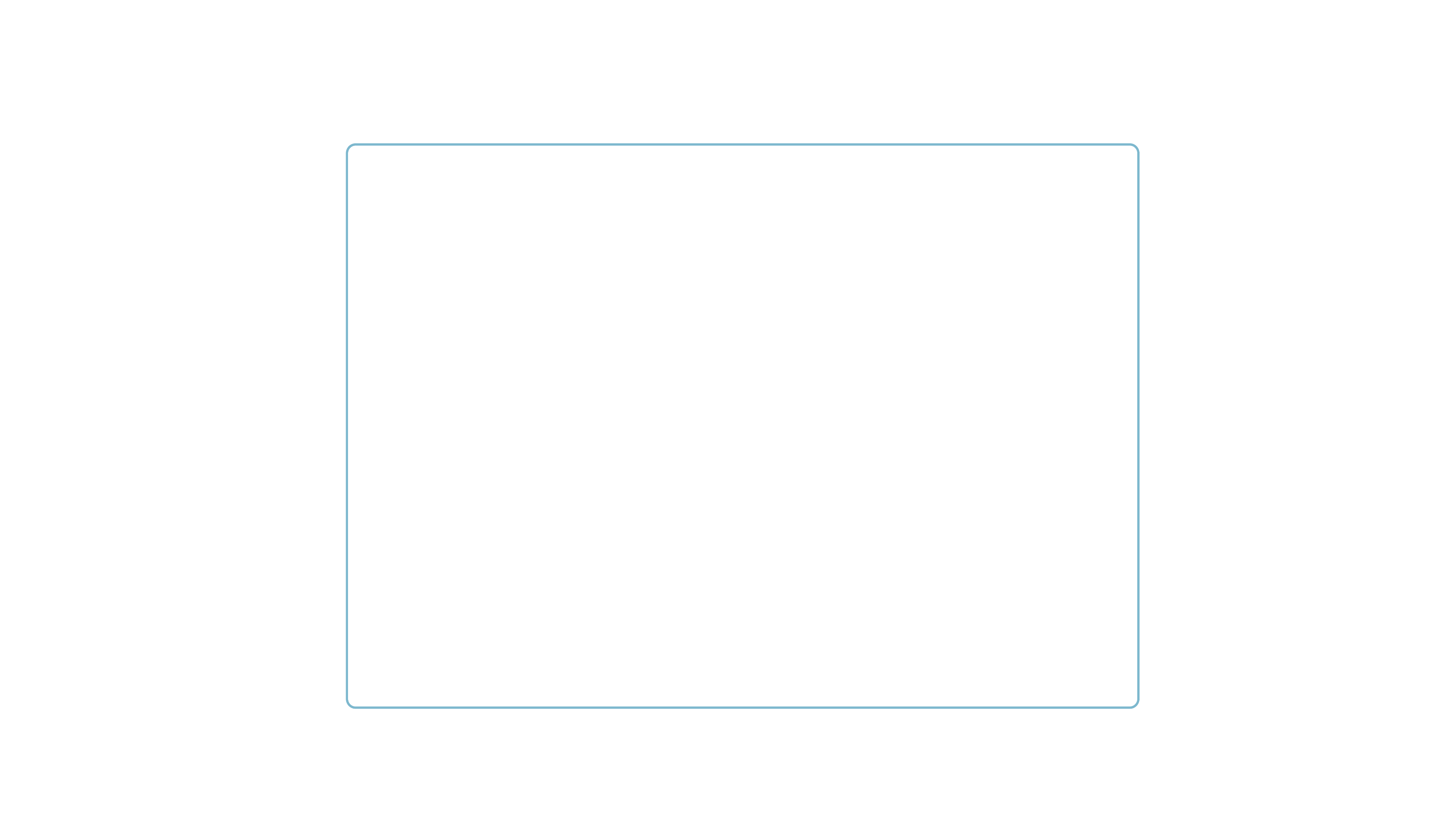 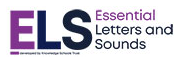 What are we going to cover?
What is Phonics? 
What is Essential Letters and Sounds?
How we teach phonics
Work through a lesson (Autumn 2 week 4 –ai)
ELS progression / What they should know at the year of Reception
Getting children ready to read
Supporting your child with reading at home
Pronouncing pure sounds
Using the letter formations and spelling sequence to support writing at home
How will I know how my children is doing? 
Questions
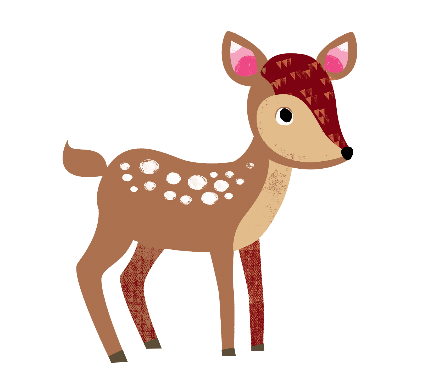 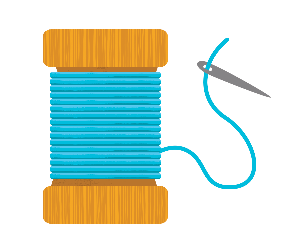 © Oxford University Press 2021
[Speaker Notes: Overview of Essential Letter and Sounds and how it works
Resources – what they are and how they are used
Assessment and Intervention – what does this look like and how is it implemented
Next Steps – what happens next!

We will check the questions in the chat box at the end of the session so there will be plenty of time to answer and queries then]
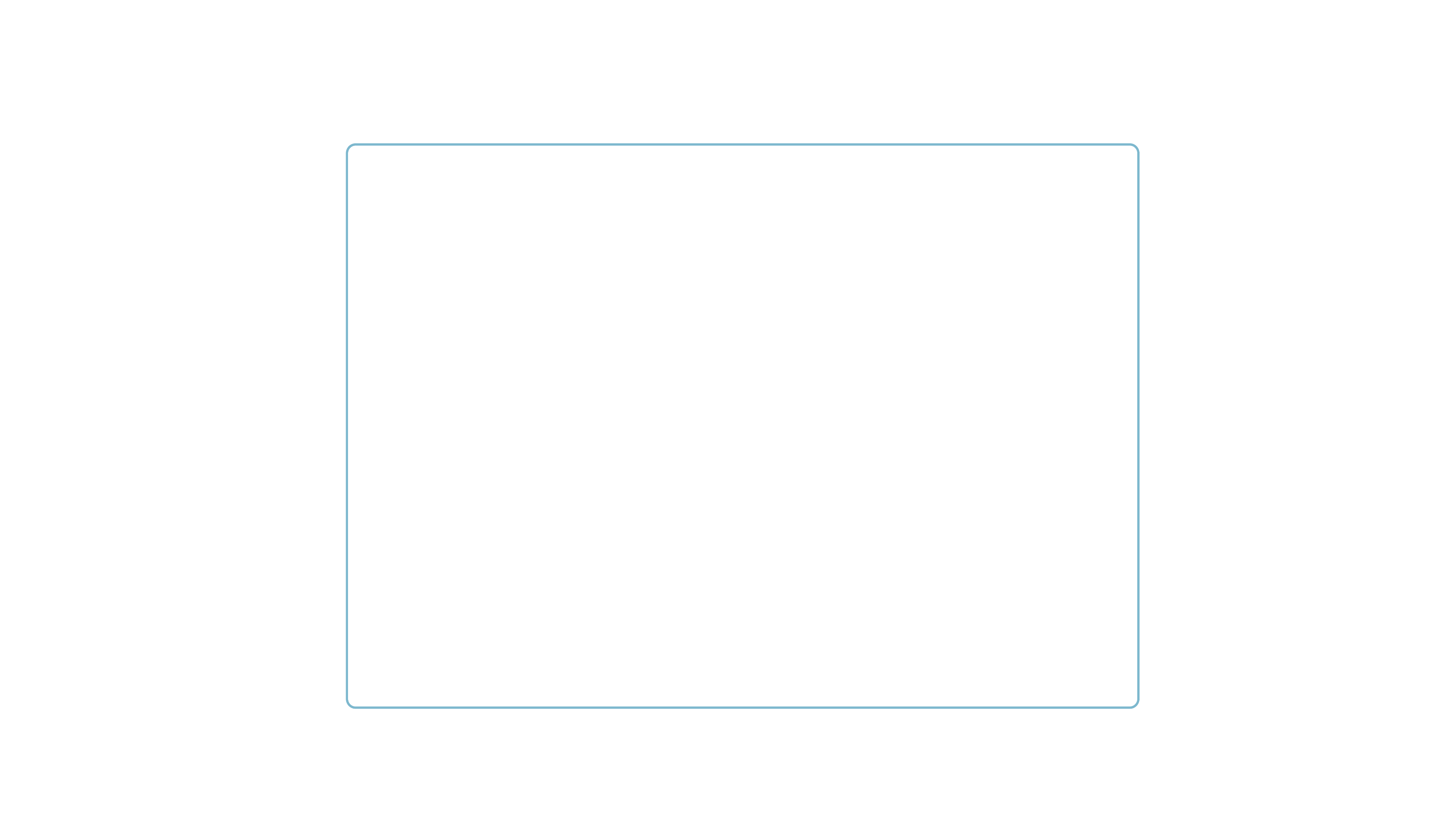 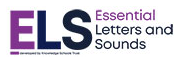 What is Phonics?
A method of teaching beginners to read and pronounce words by learning to associate letters or letter groups with the sounds they represent. 

There are 44 main sounds in the English Language. Each sound is represented by a grapheme (the written representation of a sound).
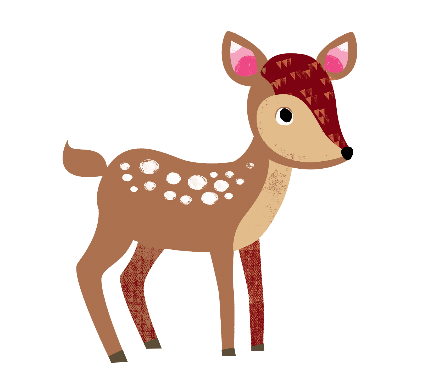 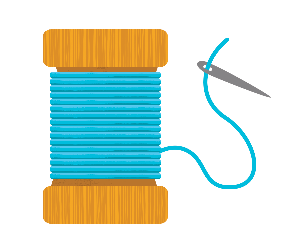 © Oxford University Press 2021
[Speaker Notes: Begin by explaining what Phonics is. Explain that learning to read the English language is complex and that this information session will give parents & carers the understanding of what Phonics is, the terminolgy used in Phonics and how ELS gives children the skills and knowledge to read well, quickly.]
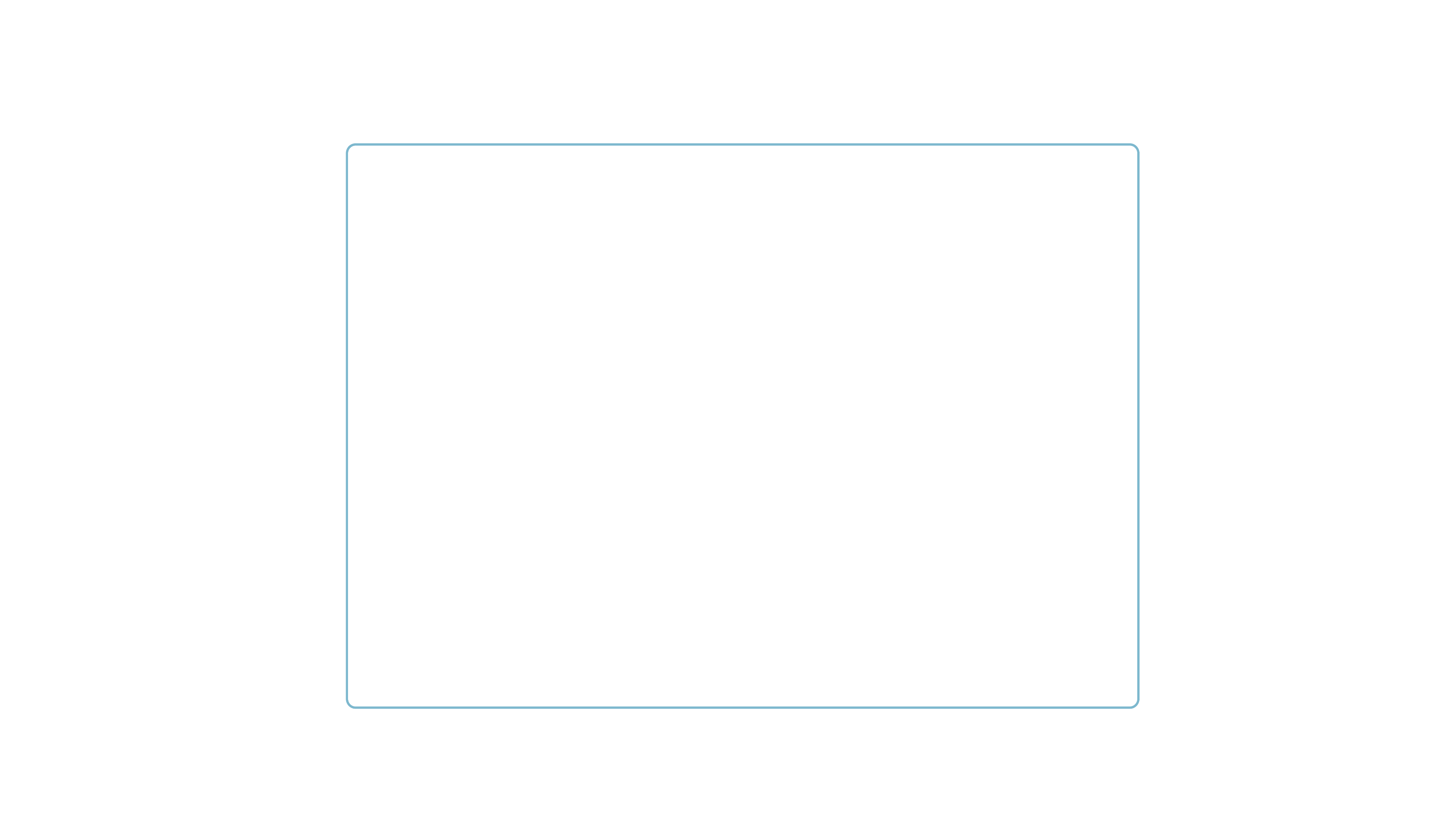 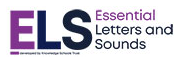 What is Phonics?
Phoneme: the smallest single identifiable sound in a word. 
For example, in the word 'cat' there are three phonemes c/a/t.

Grapheme: the written representation of a sound. 

Digraph: two letters making one sound. For example, /sh/ in the word 'shop'. 

Trigraph: three letters making one sound. For example, /igh/ in the word 'night'. 

Split digraph: two vowel letters split but are split by one or more consonants. For example, /a-e/ in the word 'cake'.
© Oxford University Press 2021
[Speaker Notes: Use flashcards to put this into context. Show parents examples of graphemes, digraphs, trigraphs and split digraphs. Where possible, make the link between same sound, different spelling. 
Example: 

<a>
acorn
<ai>
rain
<ay>
play
<a-e>
name
<eigh>
eight
<ey>
they
<ea>
great
<aigh>
straight]
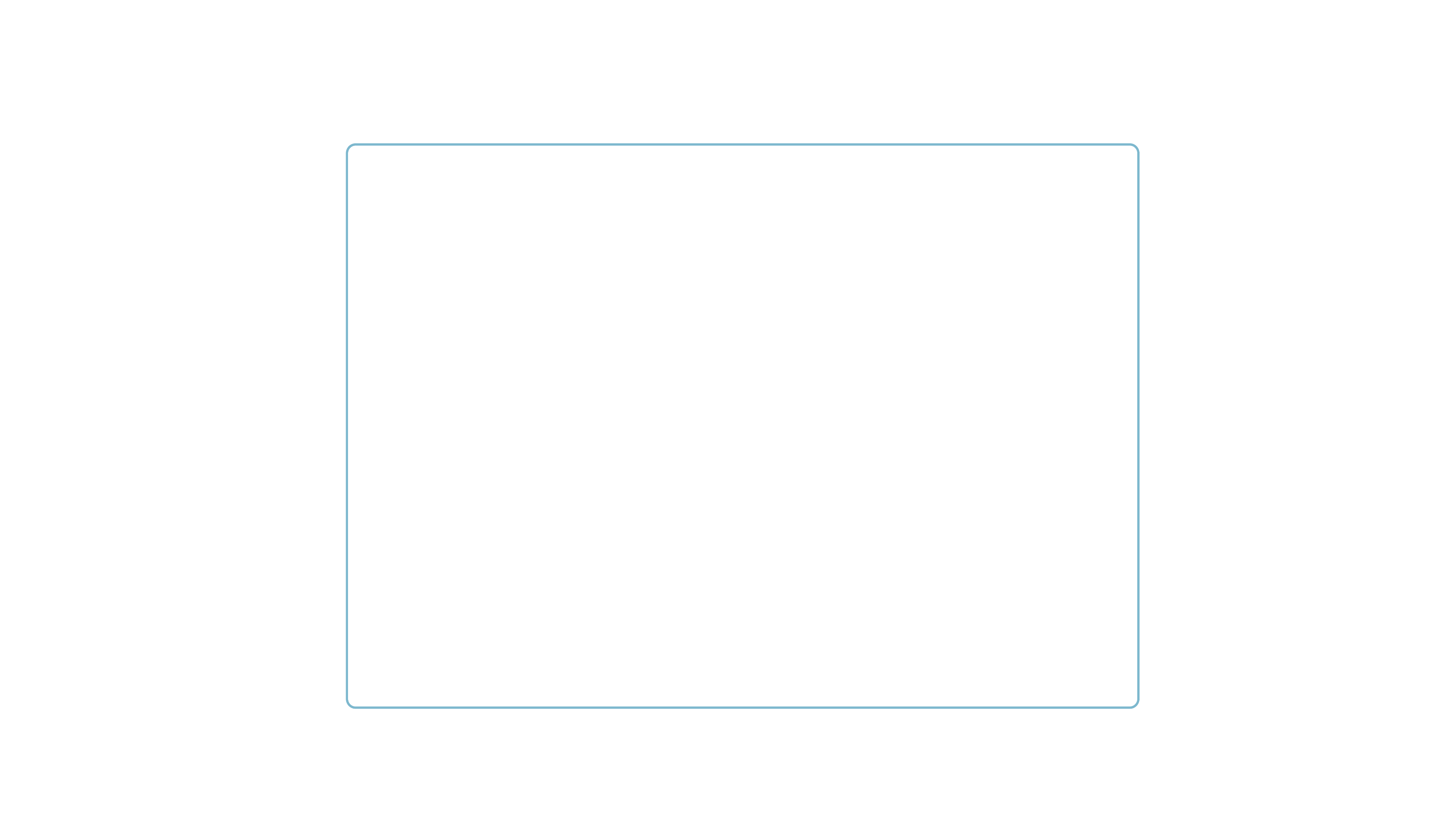 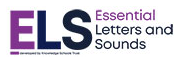 What is ELS?
Essential Letters and Sounds (ELS) is our chosen phonics programme

Children will experience the joy of books and language whilst rapidly acquiring the skills they need to become fluent independent readers and writers.
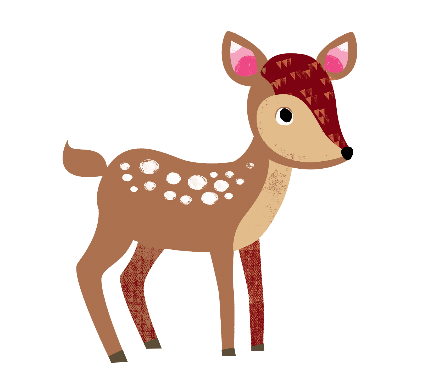 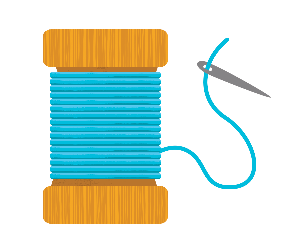 © Oxford University Press 2021
[Speaker Notes: We use phonemes and graphemes to teach children the code of our language. 
English is one of the most challenging languages to learn as there are so many ways to spell the sounds of our language.

We teach children to decode words – by identifying each of the written sounds within the word before blending them together to read the word. This is a challenging process for children to learn and takes time to master. When they are able to decode and blend to....]
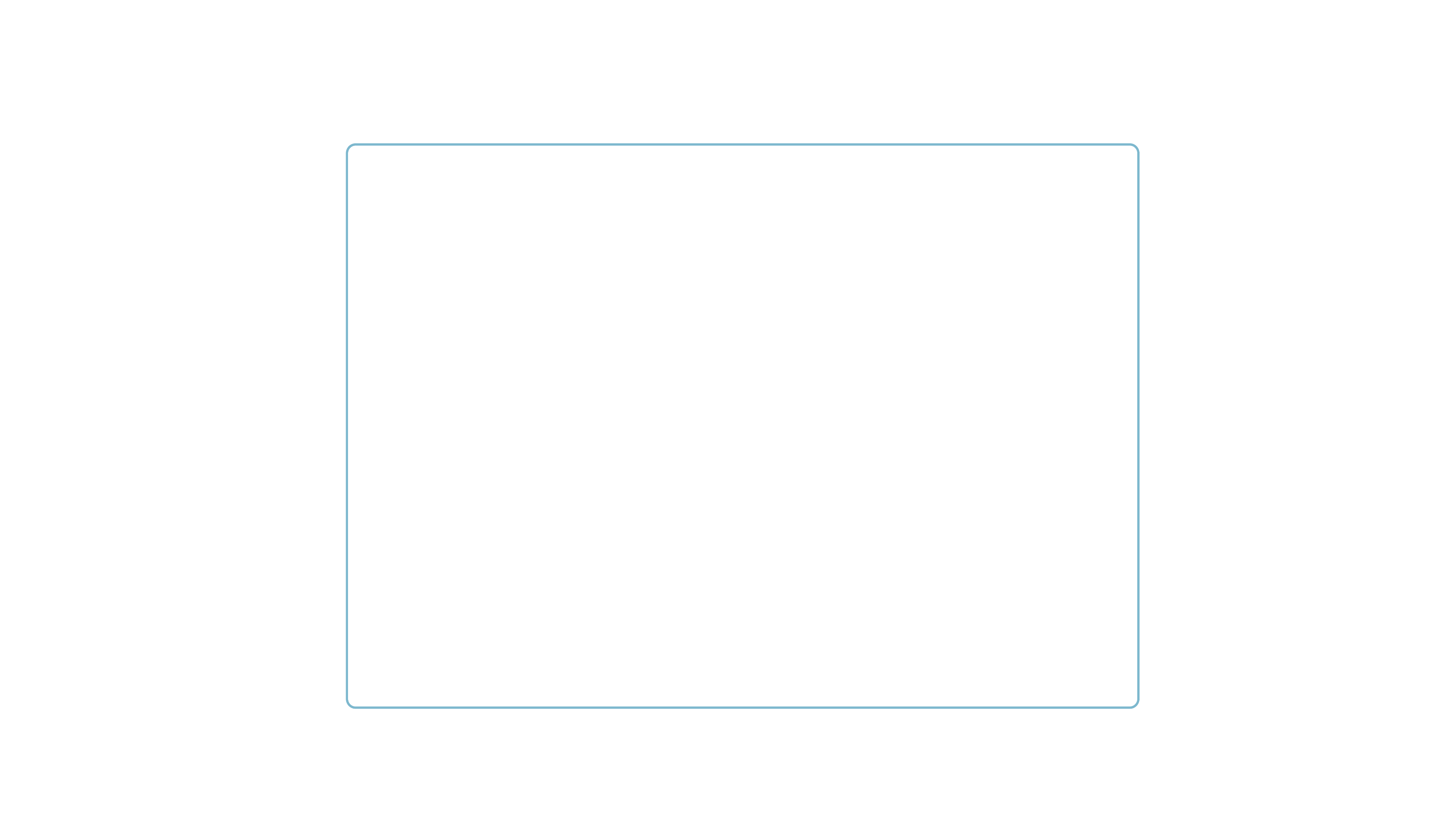 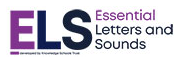 How do we teach phonics?
We use a simple, consistent approach to  teaching phonics.

We have mnemonics and rhymes to support learning and recall

We teach phonics every single day from the first days of Reception
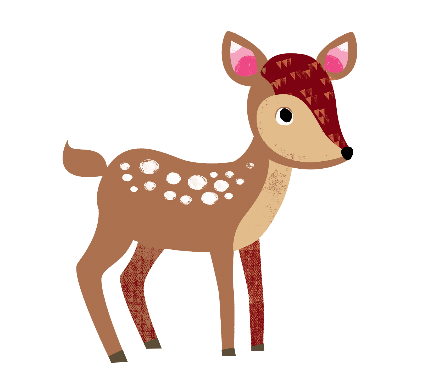 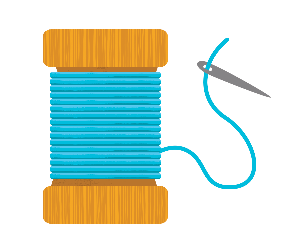 © Oxford University Press 2021
[Speaker Notes: Phonics teaches the link between the spoken sounds of our language and the written version of that sound – the code of our language.
As systematic synthetic phonics programme breaks this down into tiny steps for children to piece together which allows them to decode to read and then spell using the sound to spelling correspondences they have learnt.

We use a simple, consistent approach to  teaching phonics.
Your child will experience the same classroom routines within each lesson which reduces cognitive load and maximises the chances of success.
All children are supported within the lesson to use their new phonic knowledge independently.
In every single ELS lesson, your child will make the direct application to reading.]
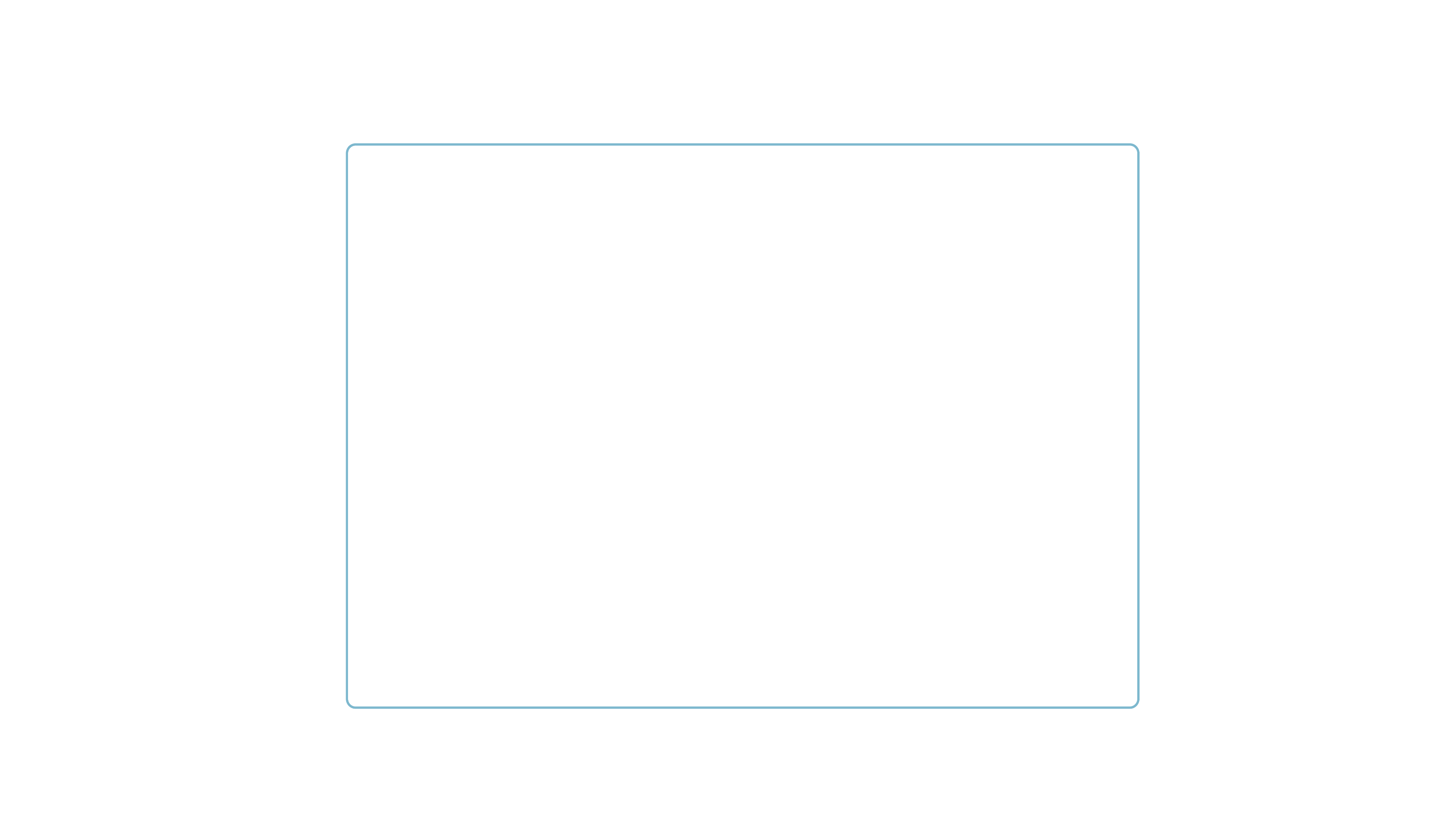 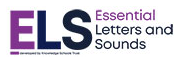 How do we teach phonics?
Phonics throughout the day to review new sounds & graphemes taught 

Lots of opportunities for oral blending- /c/ /oa/ /t/ 

We teach the ‘code’ for reading, alongside teaching vocabulary.
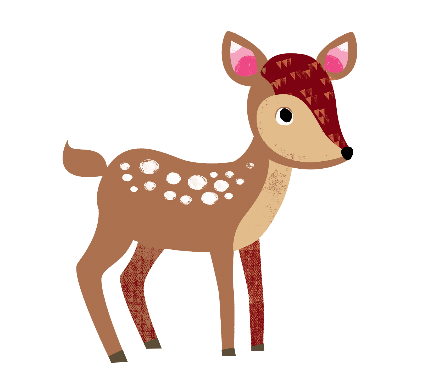 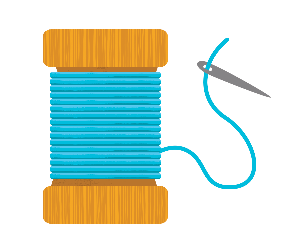 © Oxford University Press 2021
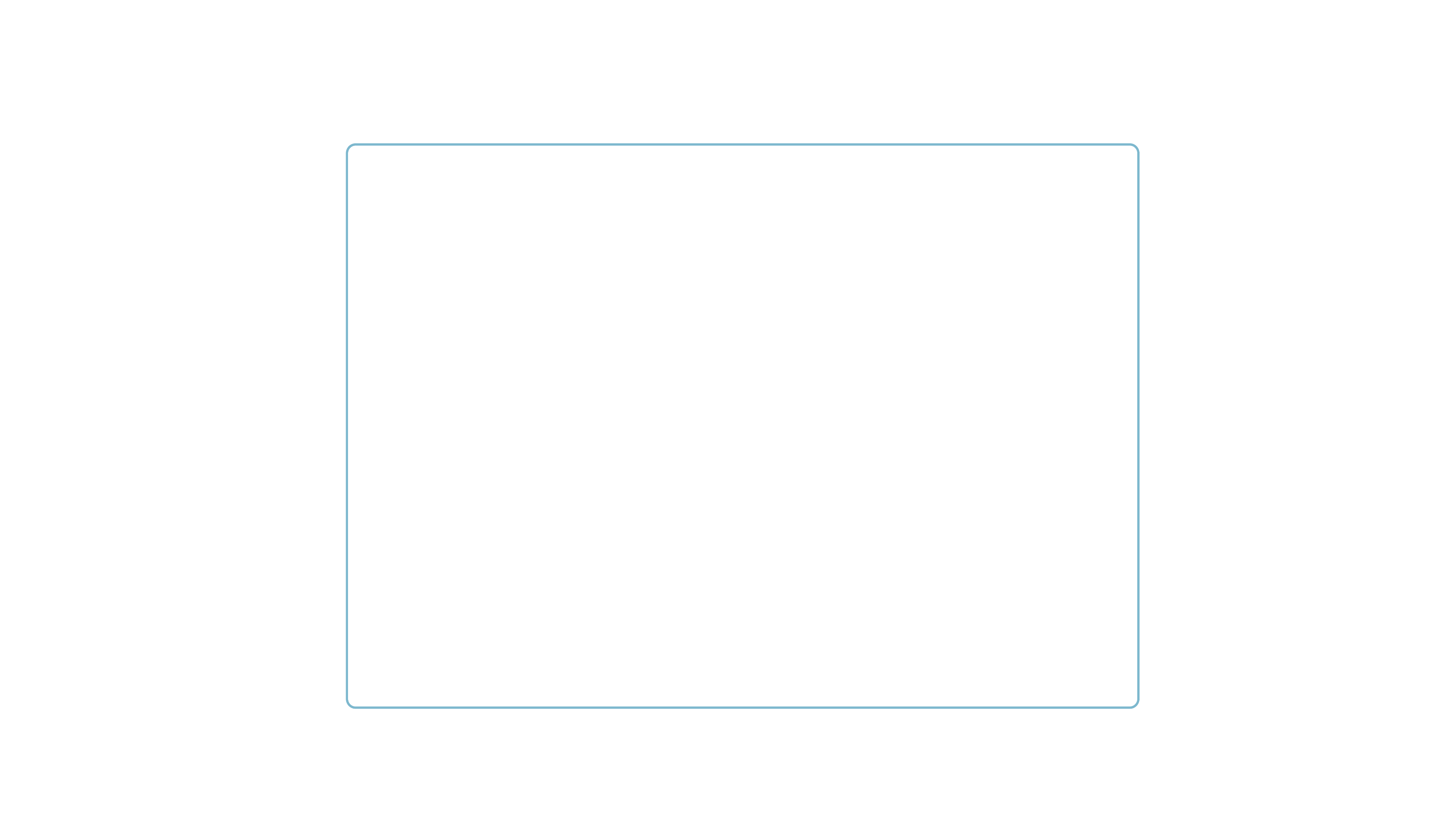 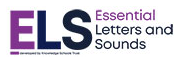 How do we teach phonics?
Autumn 2 week 4


ai
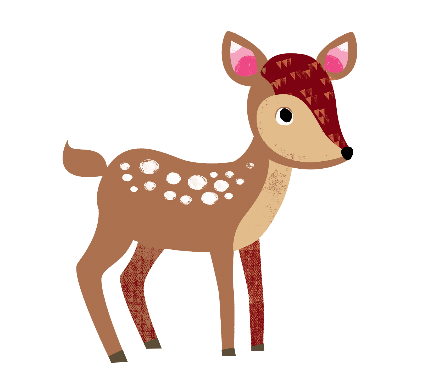 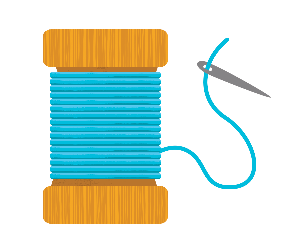 © Oxford University Press 2021
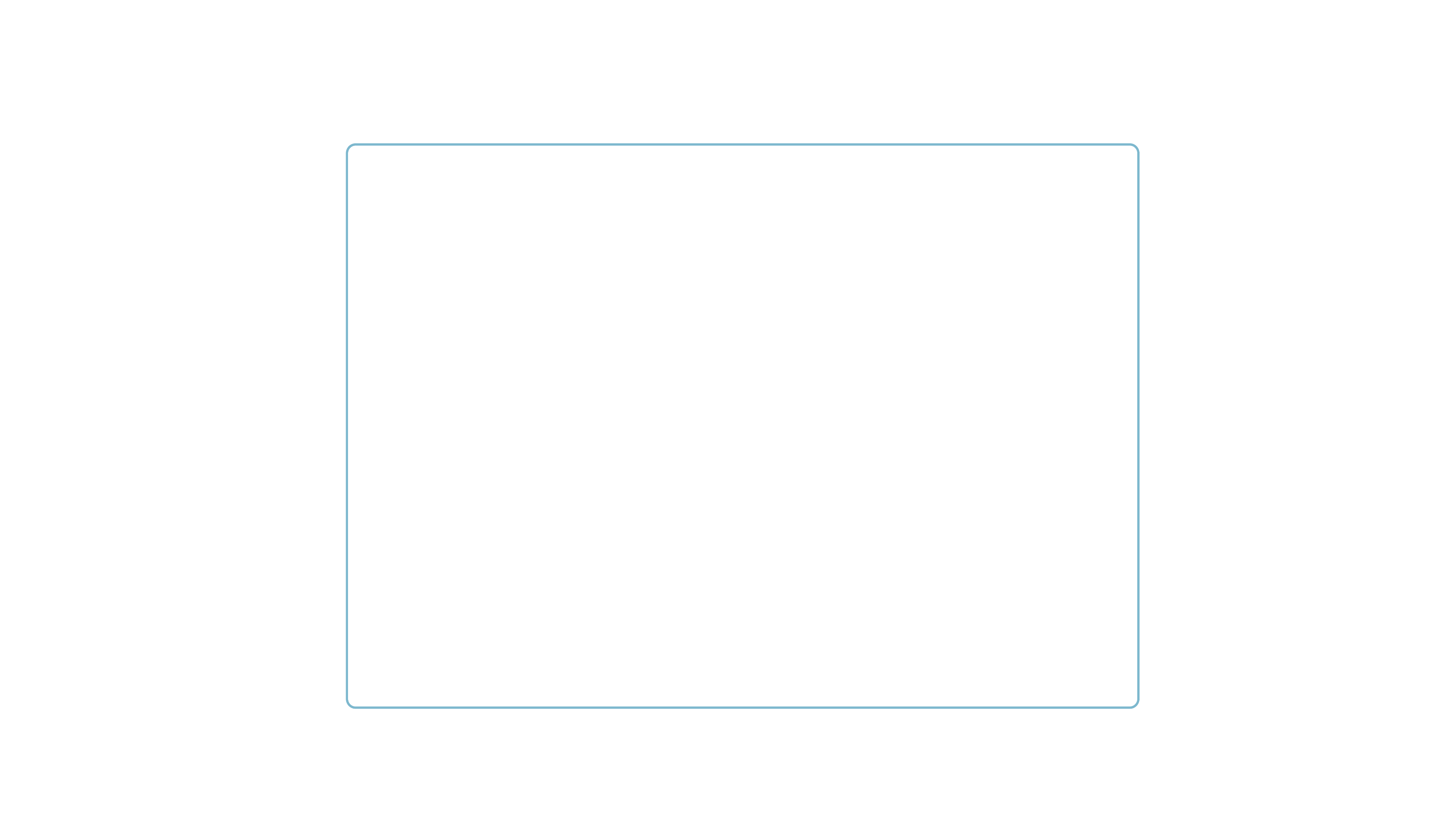 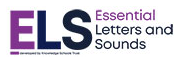 ELS Progression
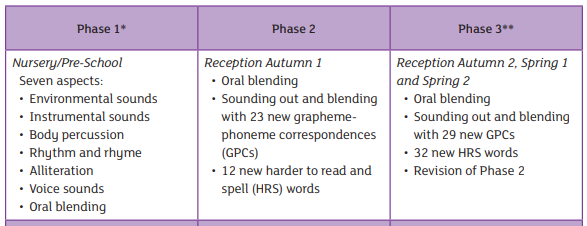 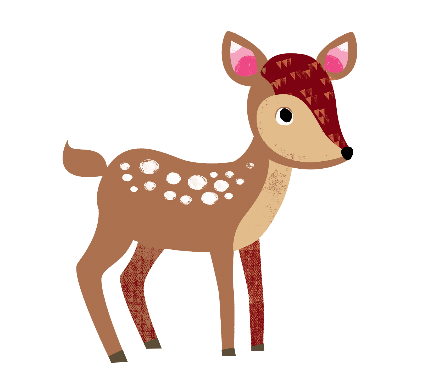 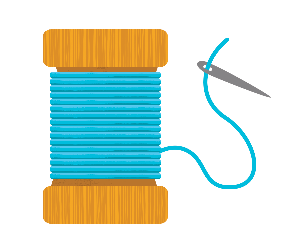 © Oxford University Press 2021
[Speaker Notes: In Reception your children will learn all the single letter sounds and begin to learn diagraphs and trigraphs.]
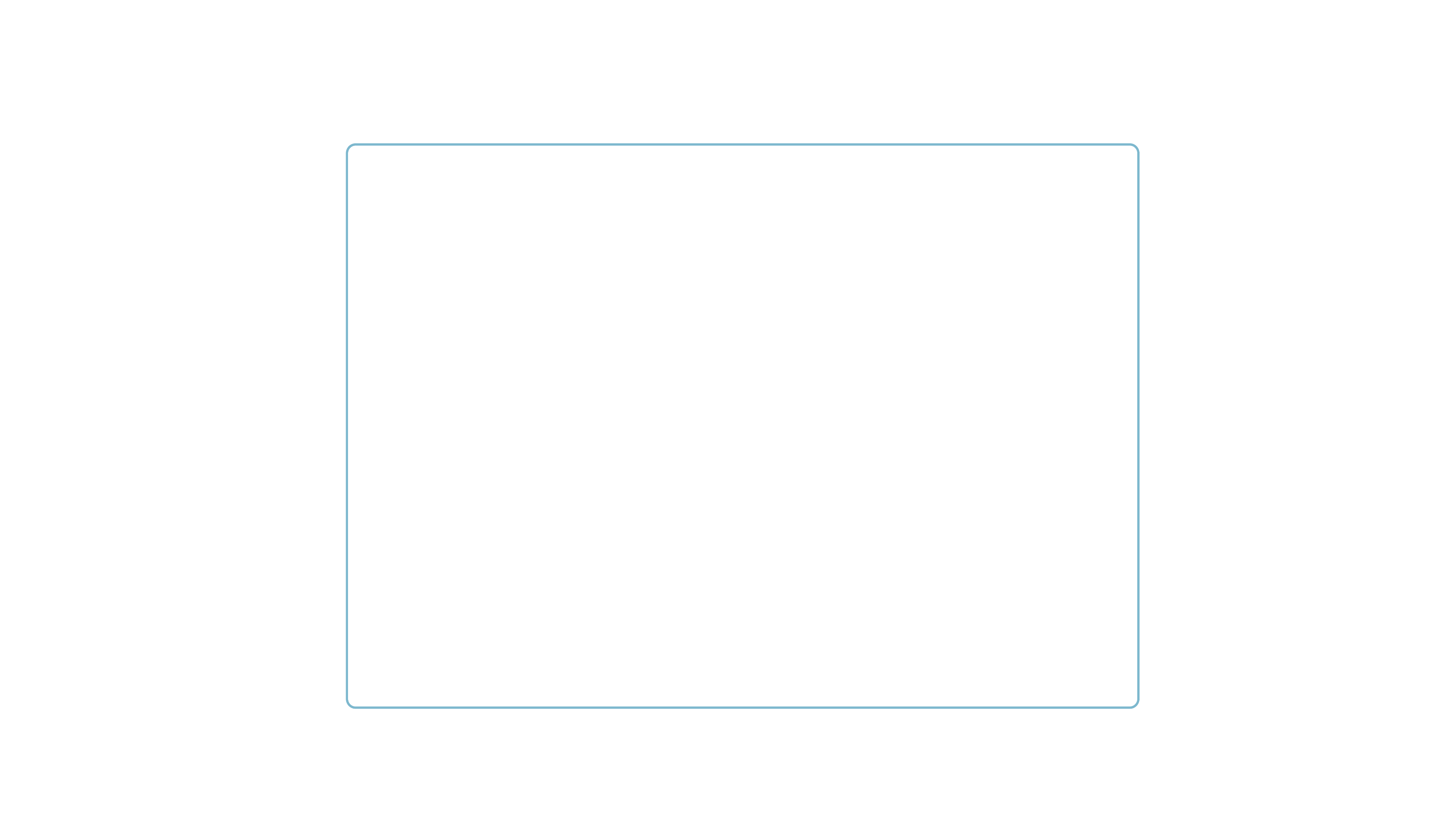 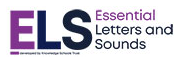 ELS Progression
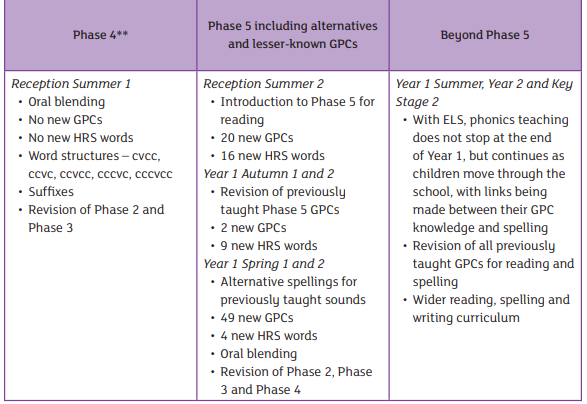 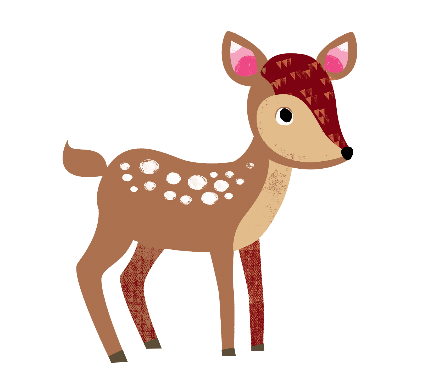 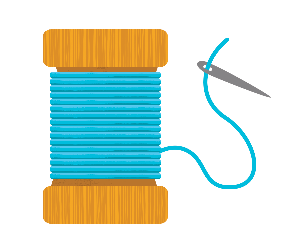 © Oxford University Press 2021
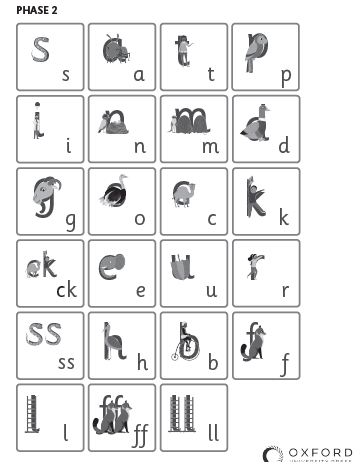 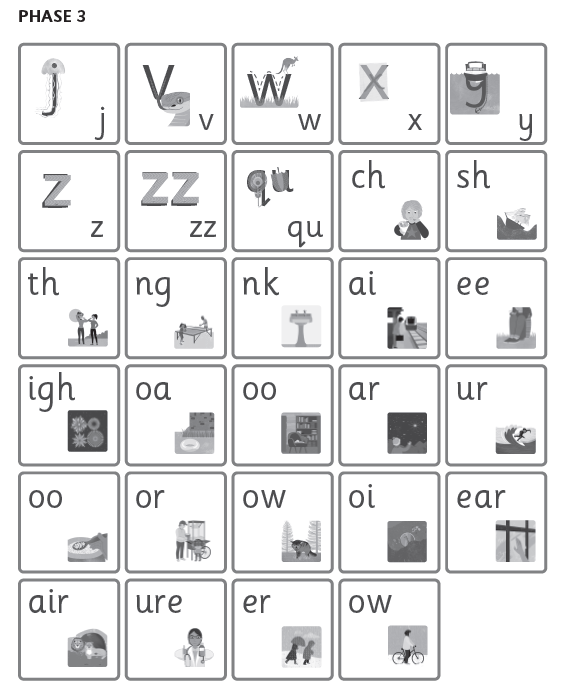 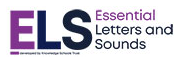 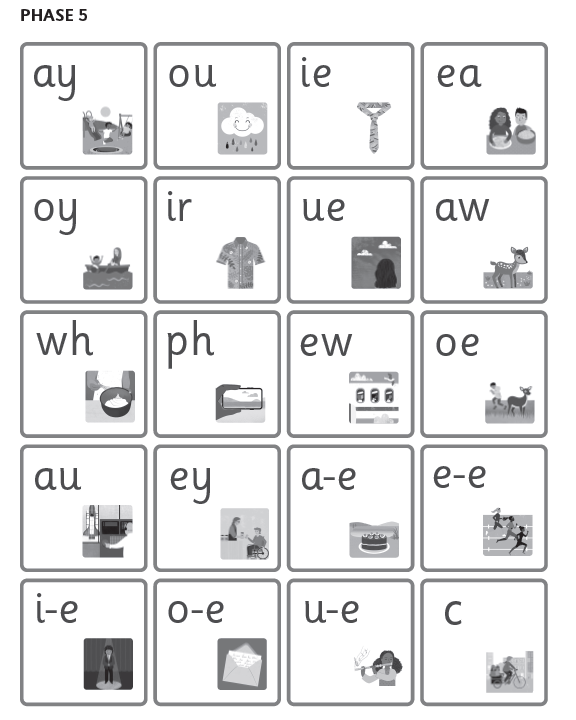 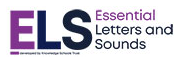 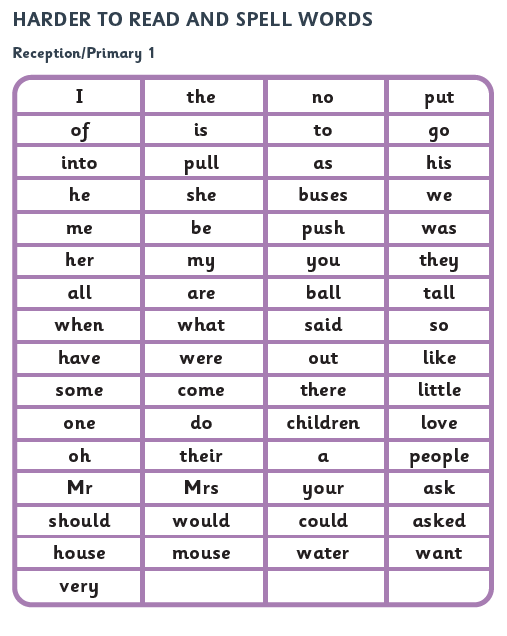 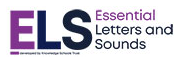 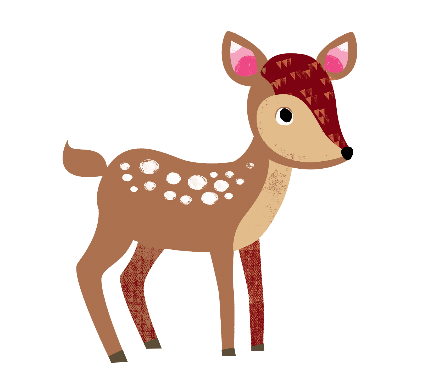 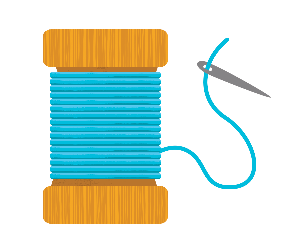 © Oxford University Press 2021
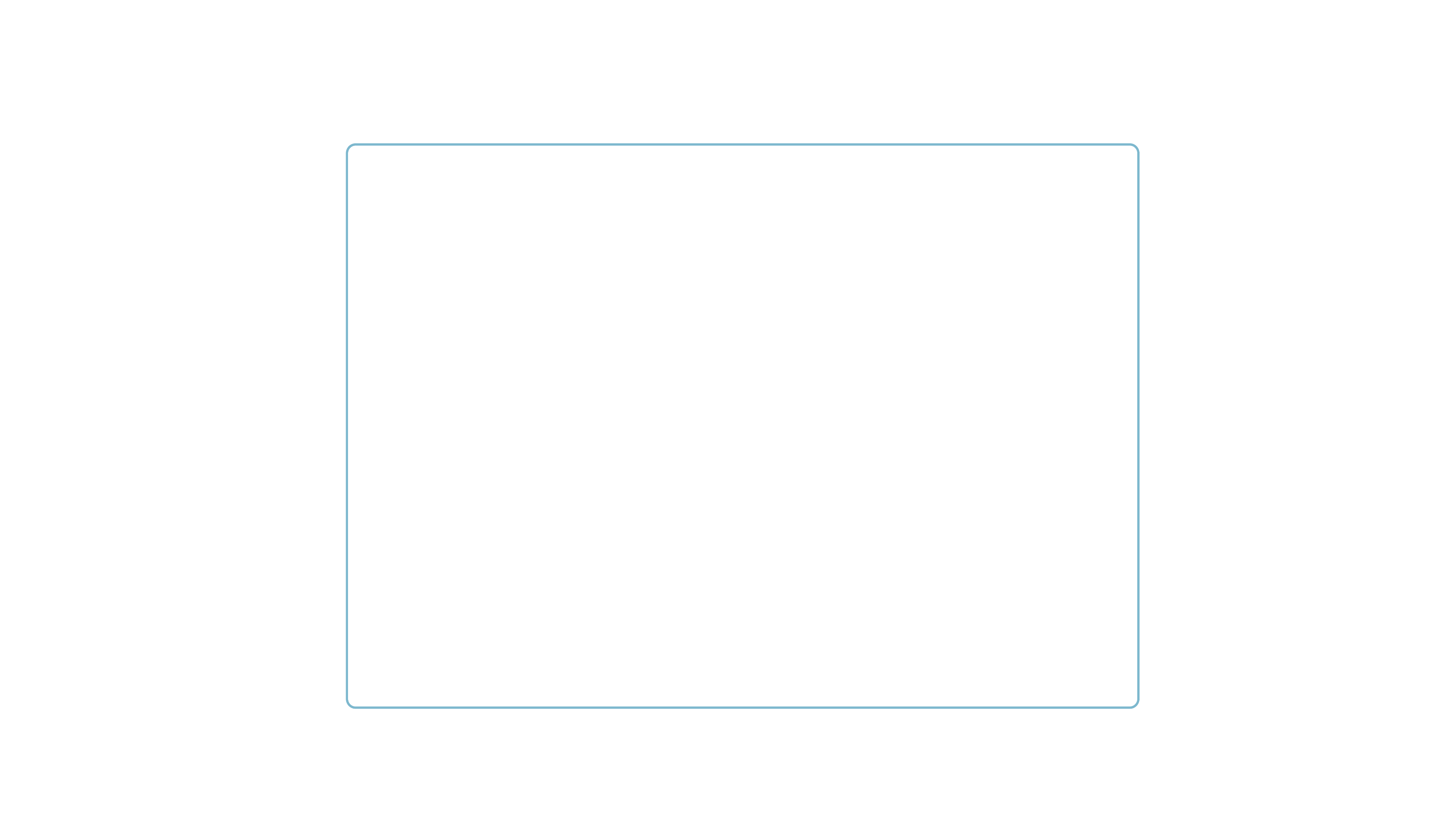 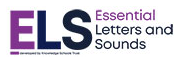 Supporting your child with reading at home
Children are only reading from books that are entirely decodable
Your child should be able to read their book confidently
We only use pure sounds when decoding words (no ‘uh’ after the sound)
We want them to practise reading their book 4 times across the week working on these skills:
	decode
	fluency
	expression
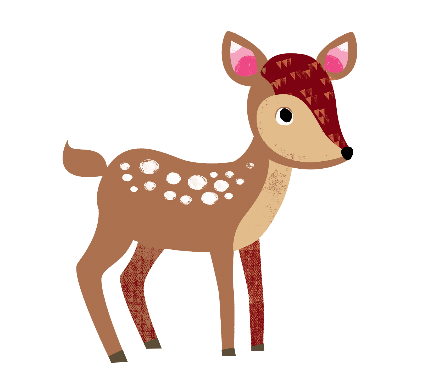 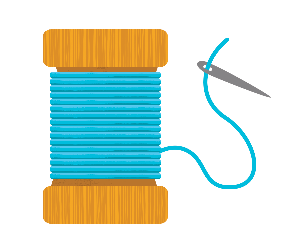 © Oxford University Press 2021
[Speaker Notes: We want children to only have success when learning to read
Decode – explain this meaning
Fluency – recognising the sound for spelling within the word and blending fluently
expression – model this for the children in school, when reading at home we want children to start to think about expression and intonation. For example, if someone is asking a question let’s get the children to make their voices sound like they are asking a question.]
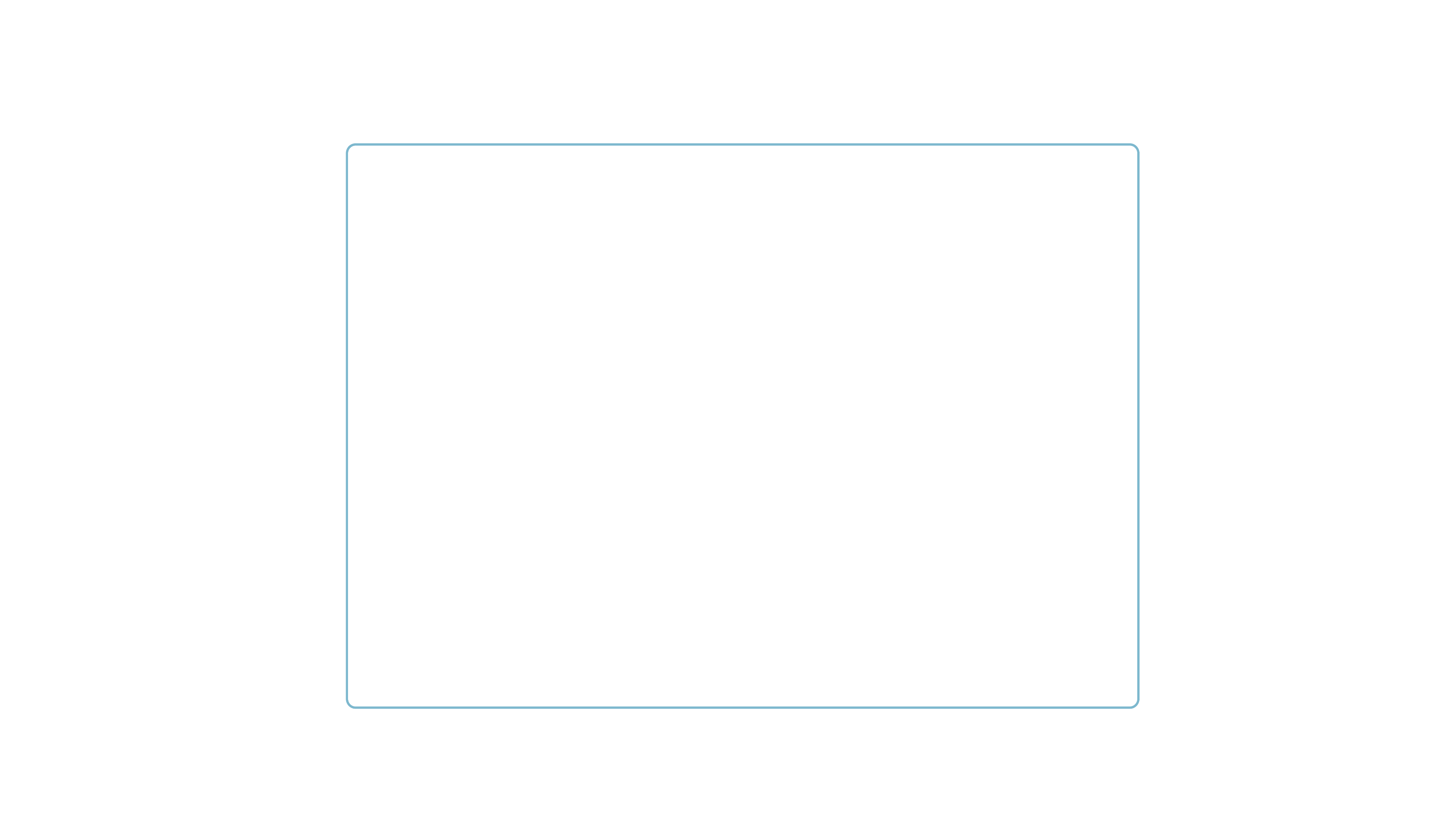 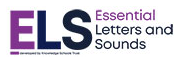 Supporting your child with reading at home
Reading Treehouse 
A key part of learning to read is that children re-read words and sentences that they can decode (sound out) until they are fluent (read with ease and precision). By reading texts several times children have the greatest opportunity to achieve this fluency.
 
First read
Focus on understanding and enjoying the book. Talk about what is happening in the pictures. Predict what might happen in the story before they read the next part. What might happen in the end?
 
Second read
Encourage fluent sounding out and blending. 
Look in more detail at the vocabulary. Make sure your child understands the meanings of the words and spend time discussing these with your child.
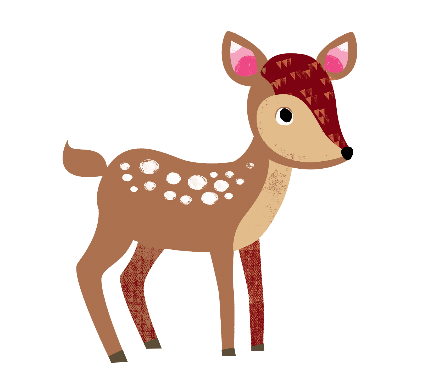 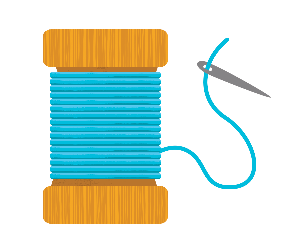 © Oxford University Press 2021
[Speaker Notes: We want children to only have success when learning to read
Decode – explain this meaning
Fluency – recognising the sound for spelling within the word and blending fluently
expression – model this for the children in school, when reading at home we want children to start to think about expression and intonation. For example, if someone is asking a question let’s get the children to make their voices sound like they are asking a question.]
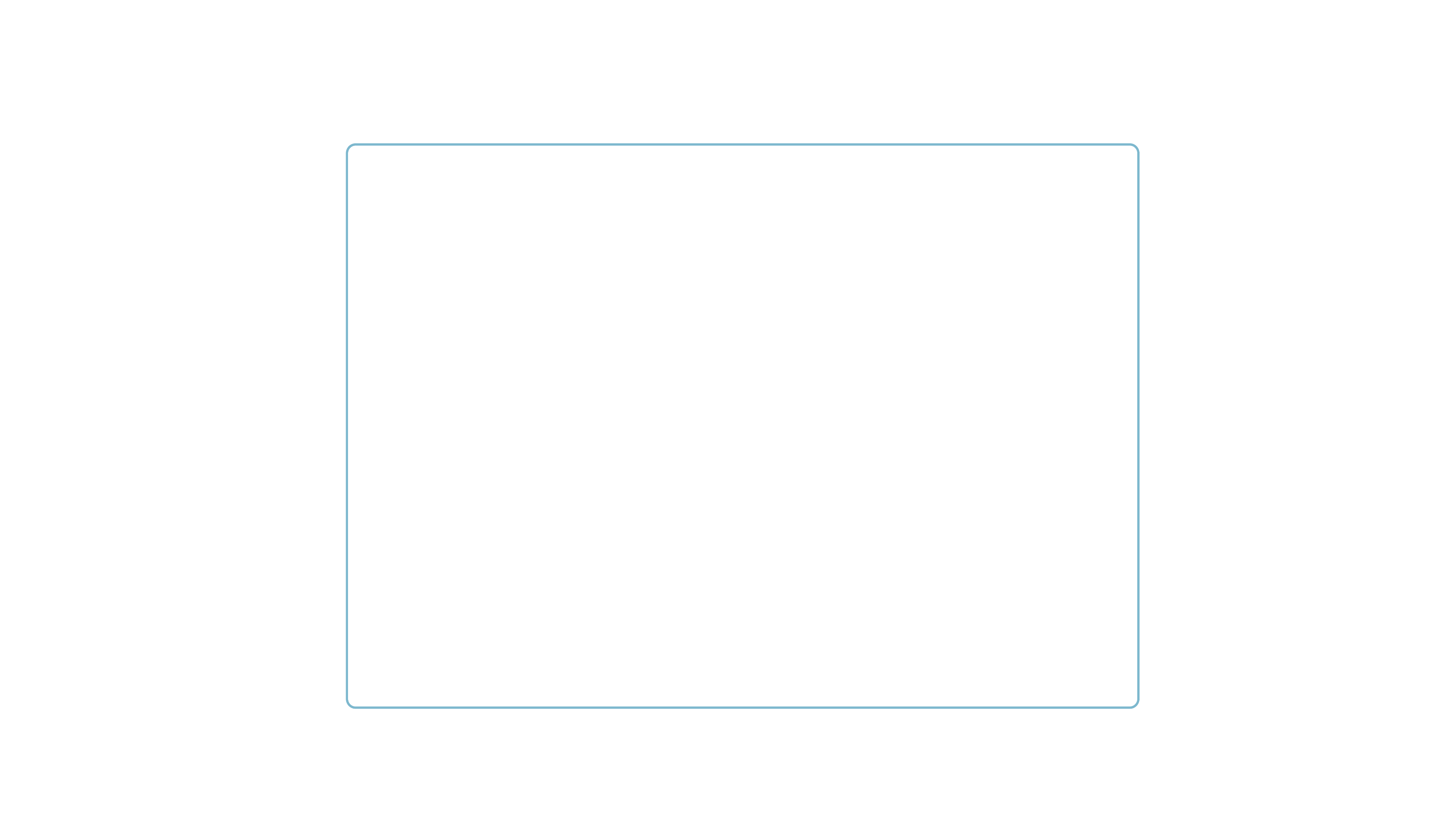 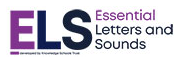 Supporting your child with reading at home
Reading Treehouse 
 
Third read
Ask your child to retell the key events in the story in their own words and in the correct order. Ask them questions about what has happened and why.
 
Fourth read
Read the book with increasing fluency and try to add expression when you read.
 
My child is a confident reader and can read the book fluently. What else can I do?
Encourage them to read it with expression. Can they try and read the story like a storyteller? Look at the punctuation (?, !, Speech bubbles) explain what they are and why they are used.
		Remember to write a comment each time you listen
			to your child read
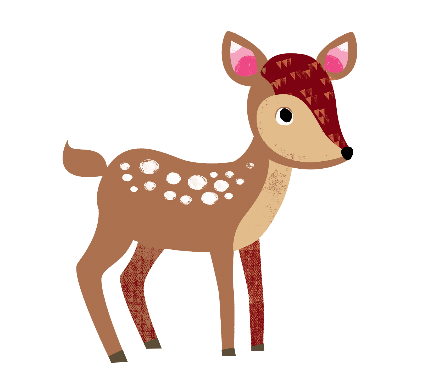 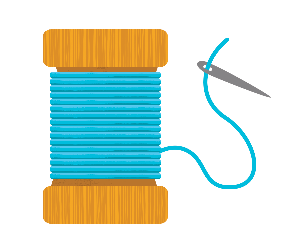 © Oxford University Press 2021
[Speaker Notes: We want children to only have success when learning to read
Decode – explain this meaning
Fluency – recognising the sound for spelling within the word and blending fluently
expression – model this for the children in school, when reading at home we want children to start to think about expression and intonation. For example, if someone is asking a question let’s get the children to make their voices sound like they are asking a question.]
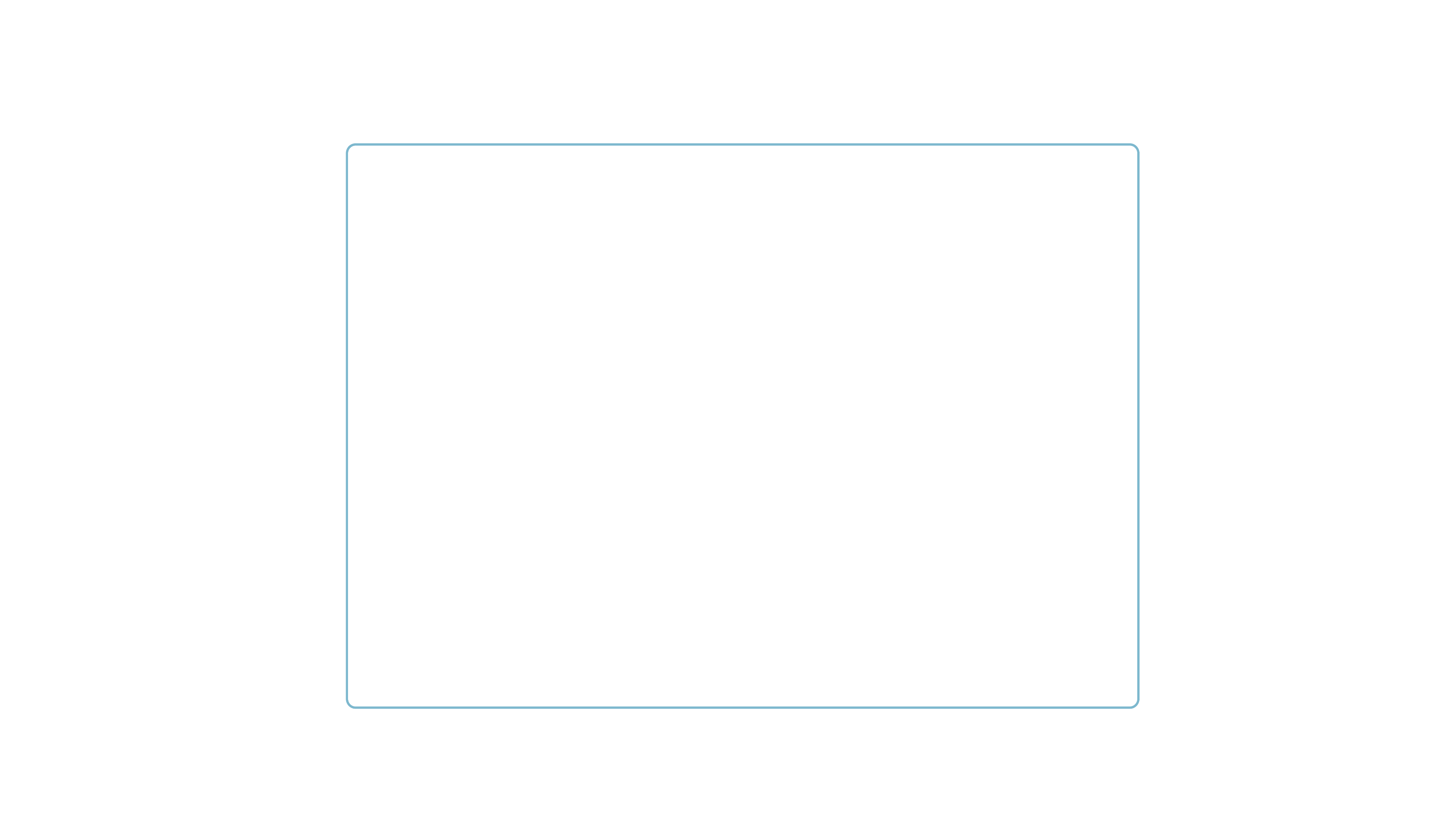 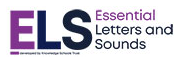 Pronouncing pure sounds
We must use pure sounds when we are pronouncing the sounds and supporting children in reading words.
c  a  t		    not		cuh a tuh

If we mispronounce these sounds we will make reading harder for our children.

There are videos for this on our school website where you can hear the correct pronunciation of the sounds.
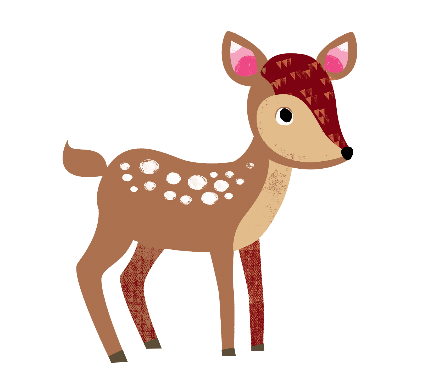 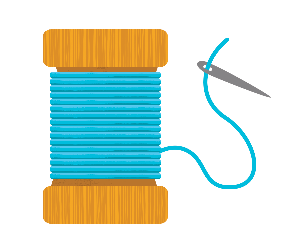 © Oxford University Press 2021
[Speaker Notes: If we use the ‘uh’ sound after the pure sound we are teaching the schwa.

For example instead of /c/ /a/ /t/ we teach /cuh/ /a/ /tuh/ - cuhatuh – not a word! IT makes blending harder if you teach or use a schwa after the initial sound.]
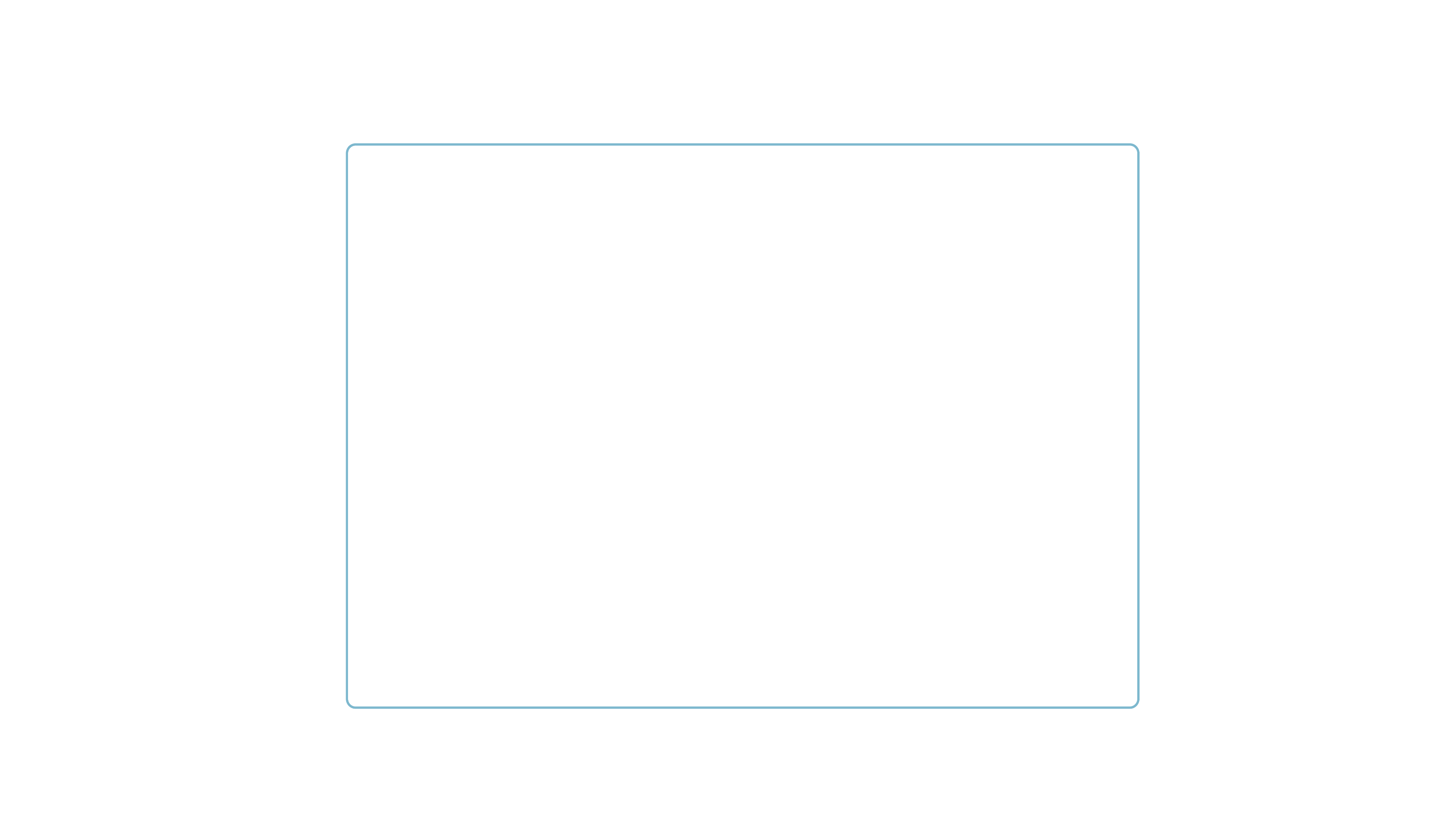 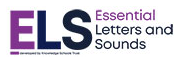 Pronouncing pure sounds
Phase 2 pronunciation video
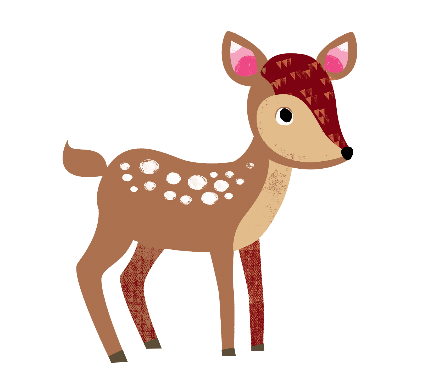 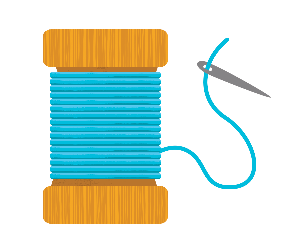 © Oxford University Press 2021
[Speaker Notes: If we use the ‘uh’ sound after the pure sound we are teaching the schwa.

For example instead of /c/ /a/ /t/ we teach /cuh/ /a/ /tuh/ - cuhatuh – not a word! IT makes blending harder if you teach or use a schwa after the initial sound.]
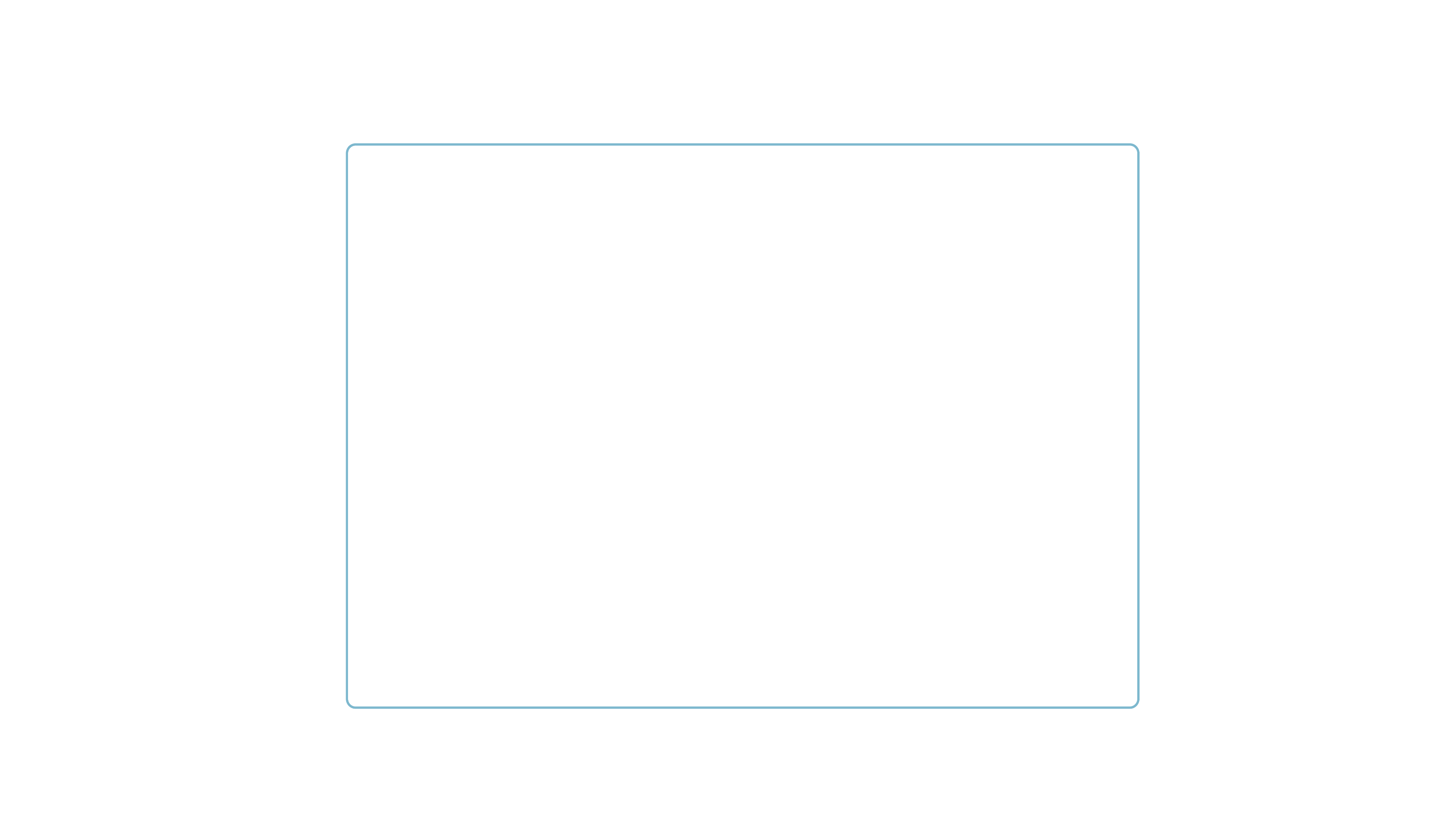 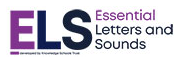 Supporting your child with writing at home
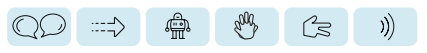 You can use the spelling sequence with your children at home to support them with their writing.

Let’s try this with the word: rain

We also practise saying our sentences before we write them to make sure we write the sentence we have planned and to ensure it makes sense!
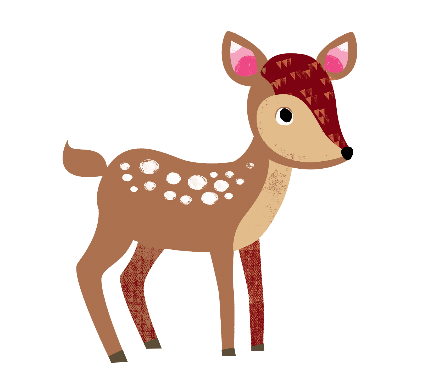 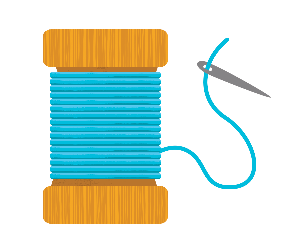 © Oxford University Press 2021
[Speaker Notes: Use the spelling sequence to model rain

Say the word – warm it up – stretch the word – robot talk the word – blend the word – count the sounds within the word – say the word

You can talk about how you support your children with their writing in school.]
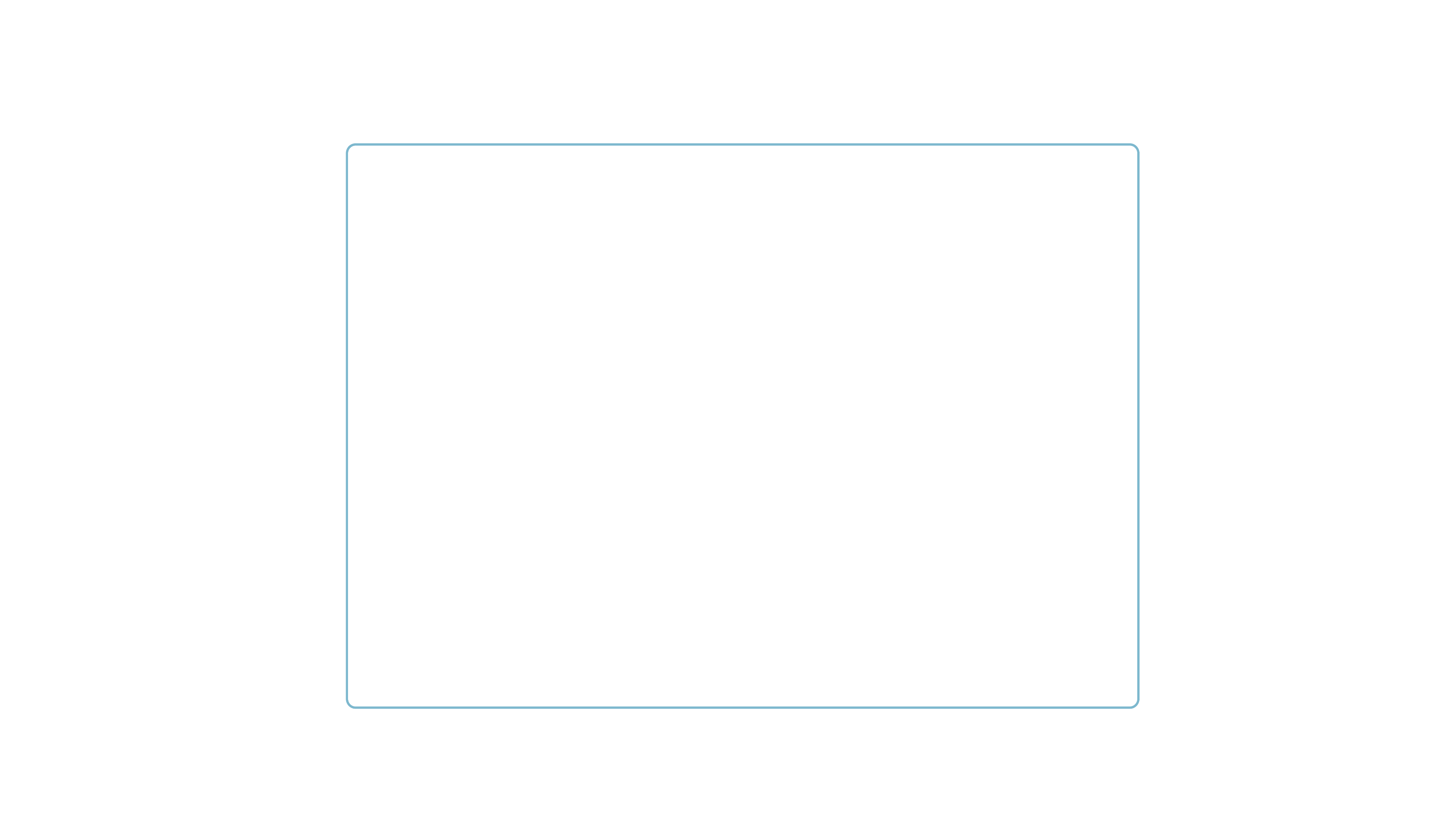 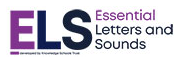 Supporting your child with writing at home
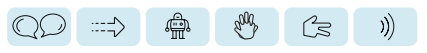 When writing independently, we encourage children to write words using the digraphs that they know. e.g. 

t igh g er = tiger 
m ow s = mouse
c ai m = came. 

Dear Santa
             I wood lighk a toi car.
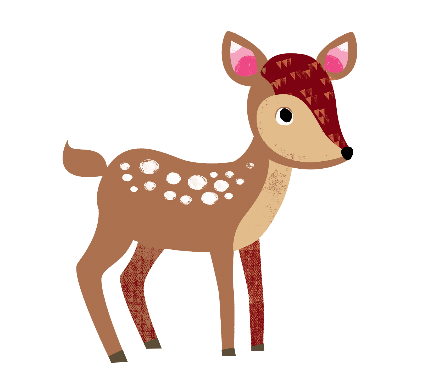 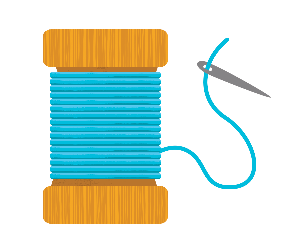 © Oxford University Press 2021
[Speaker Notes: Use the spelling sequence to model rain

Say the word – warm it up – stretch the word – robot talk the word – blend the word – count the sounds within the word – say the word

You can talk about how you support your children with their writing in school.]
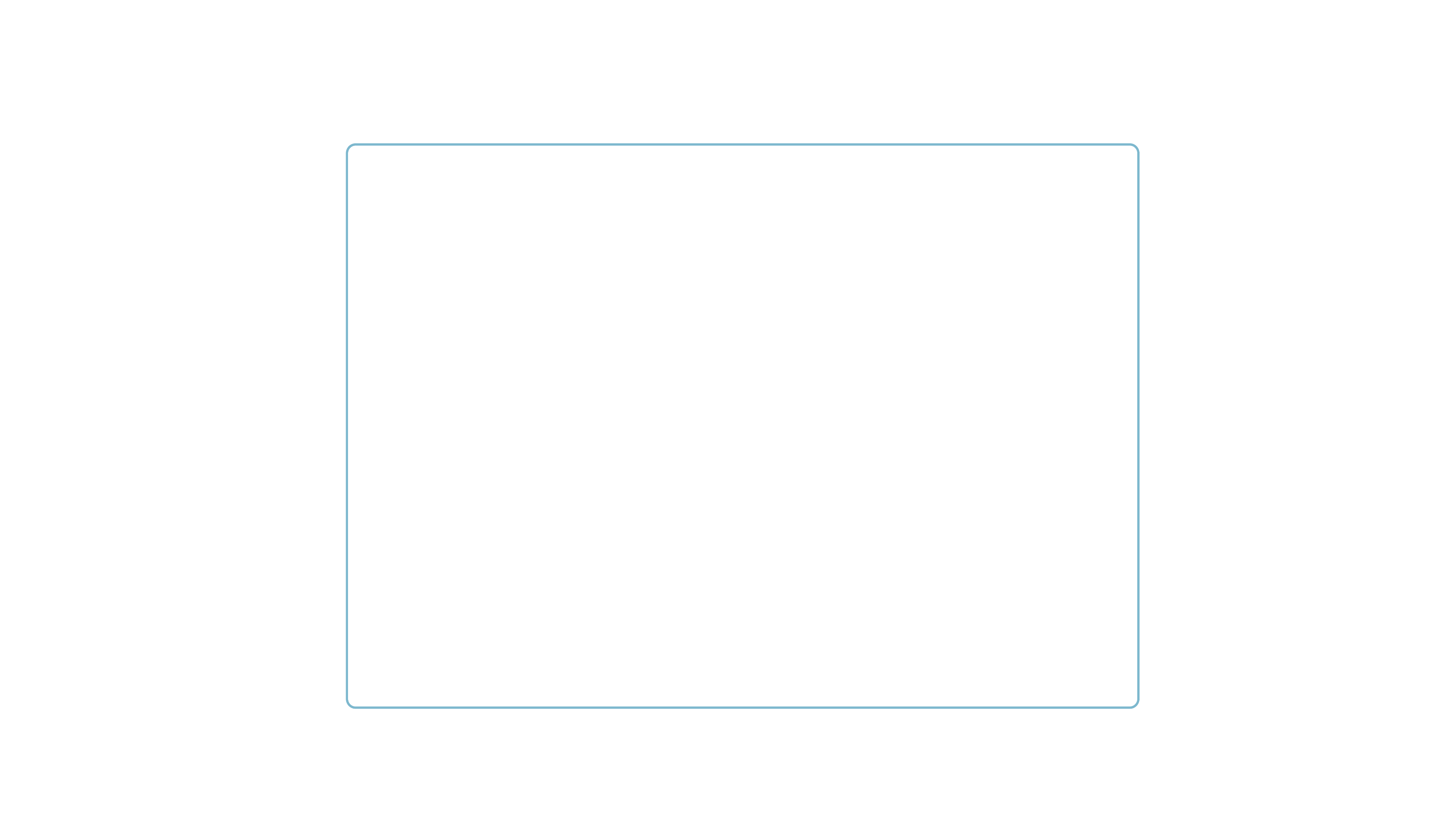 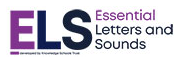 How will I know how my child is progressing?

Daily/ ongoing assessments
Hearing children read
Half termly assessments 
Daily 1:1 interventions
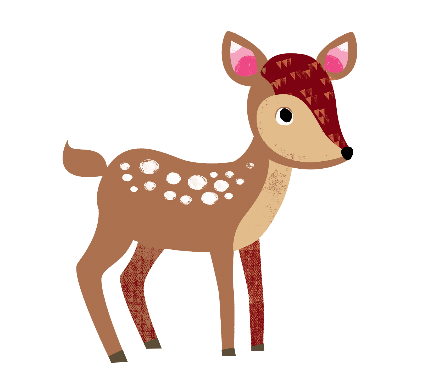 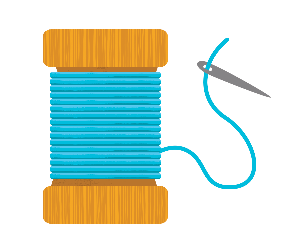 © Oxford University Press 2021
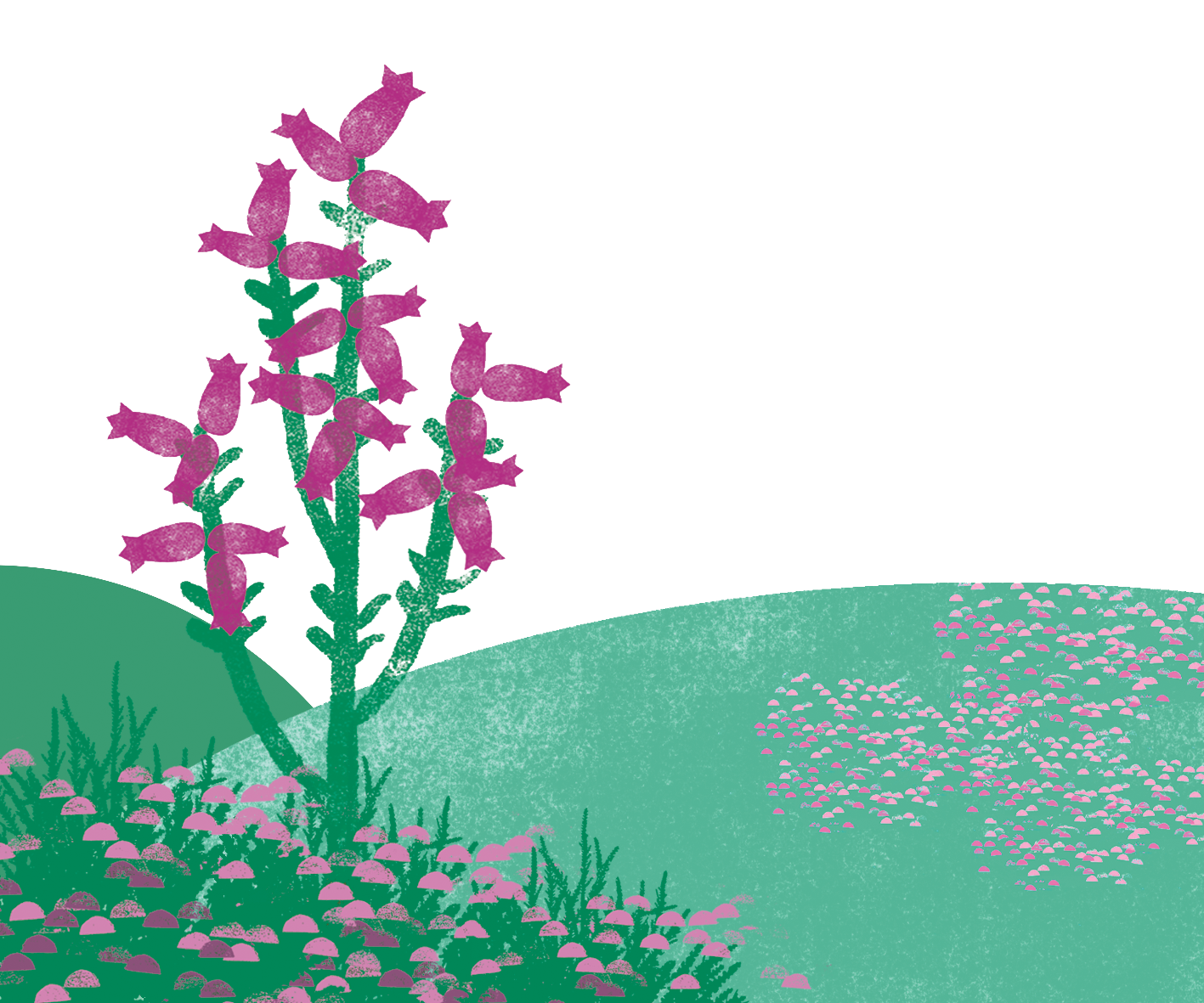 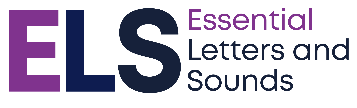 Questions
© Oxford University Press 2021